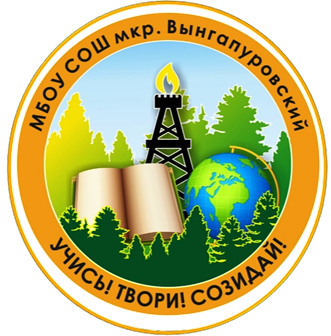 МБОУ СОШ мкр. Вынгапуровский.
          Акции, мероприятия.
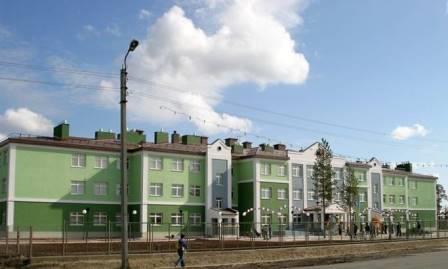 Акция «Книжкина больница»
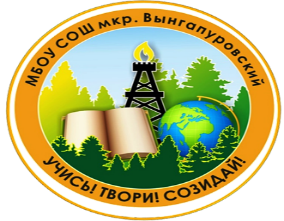 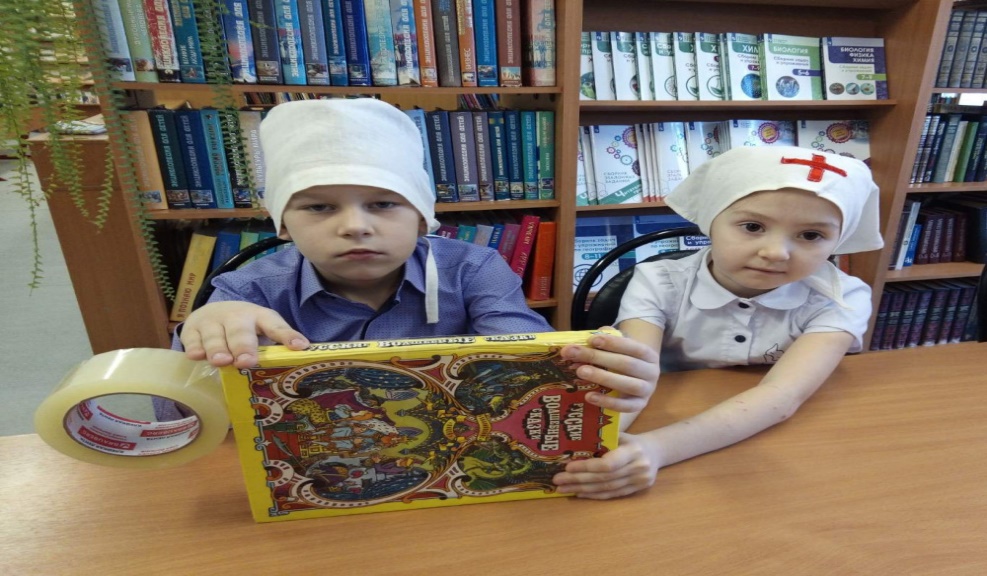 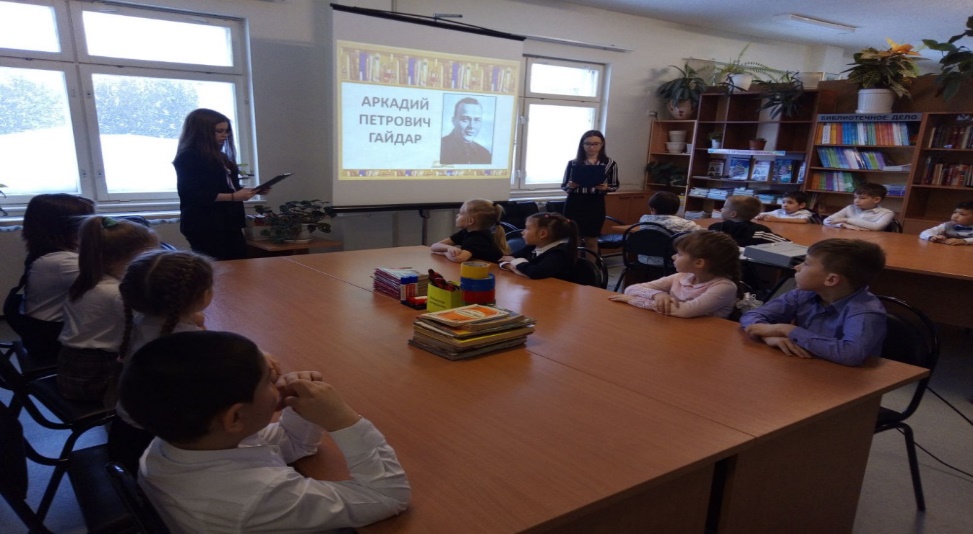 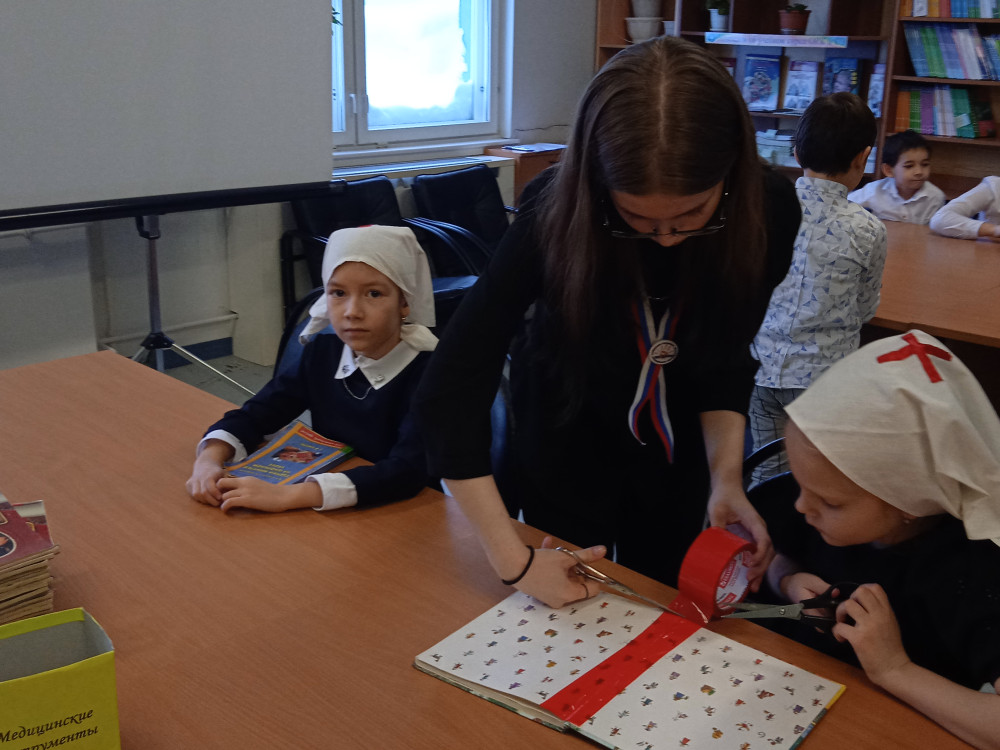 Поддержим начинания Тимура
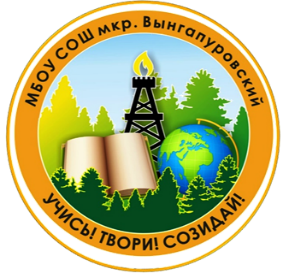 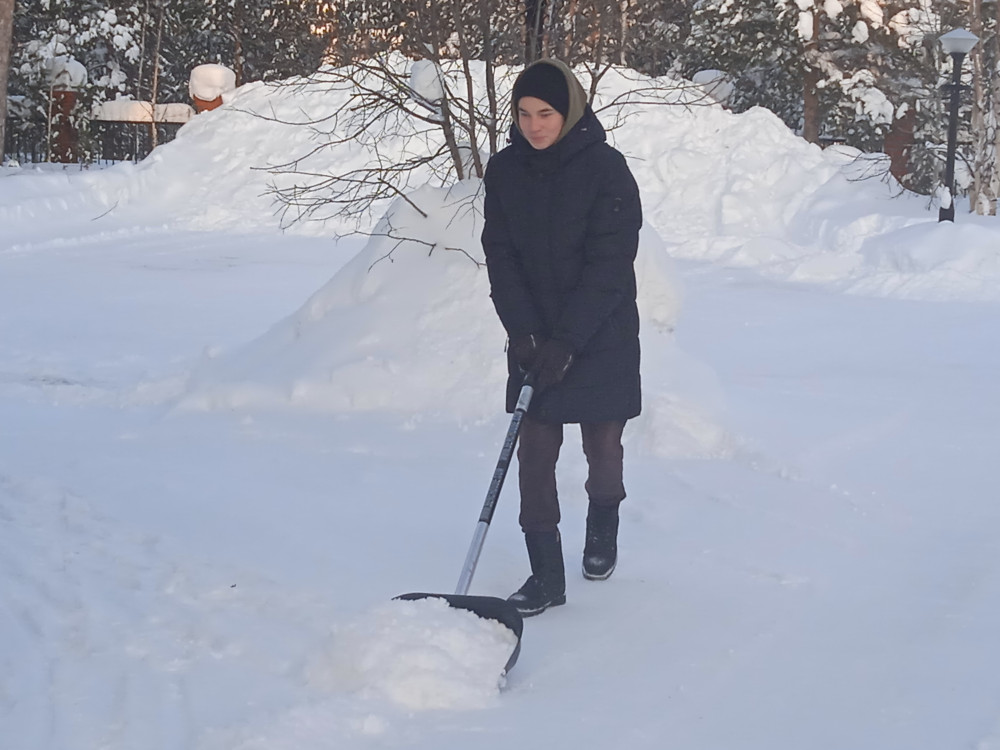 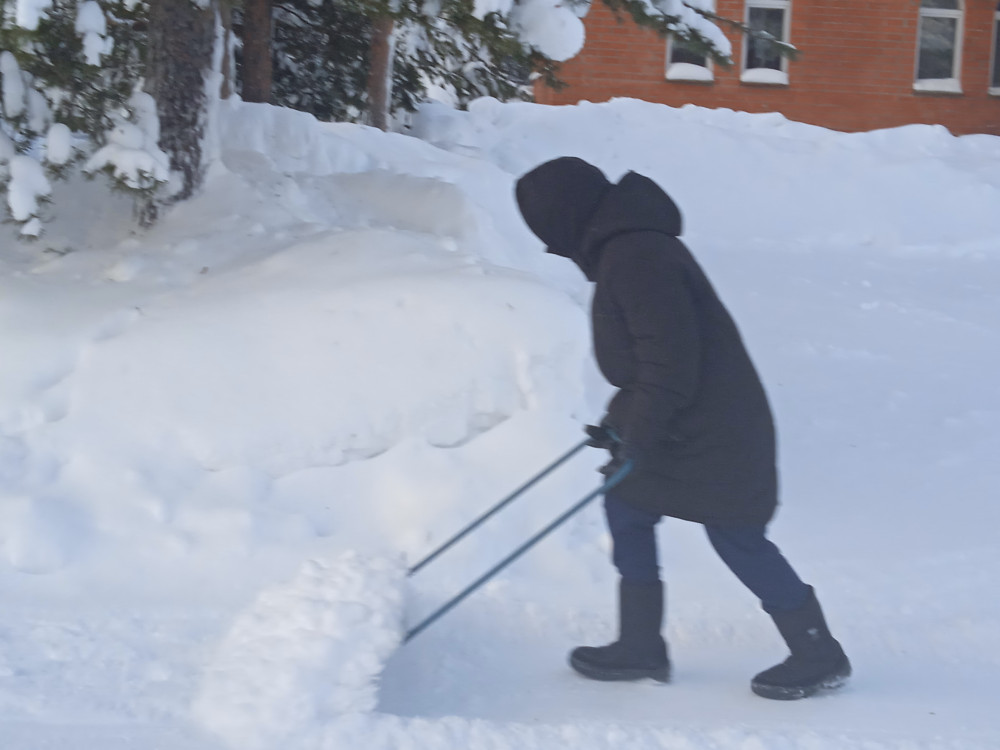 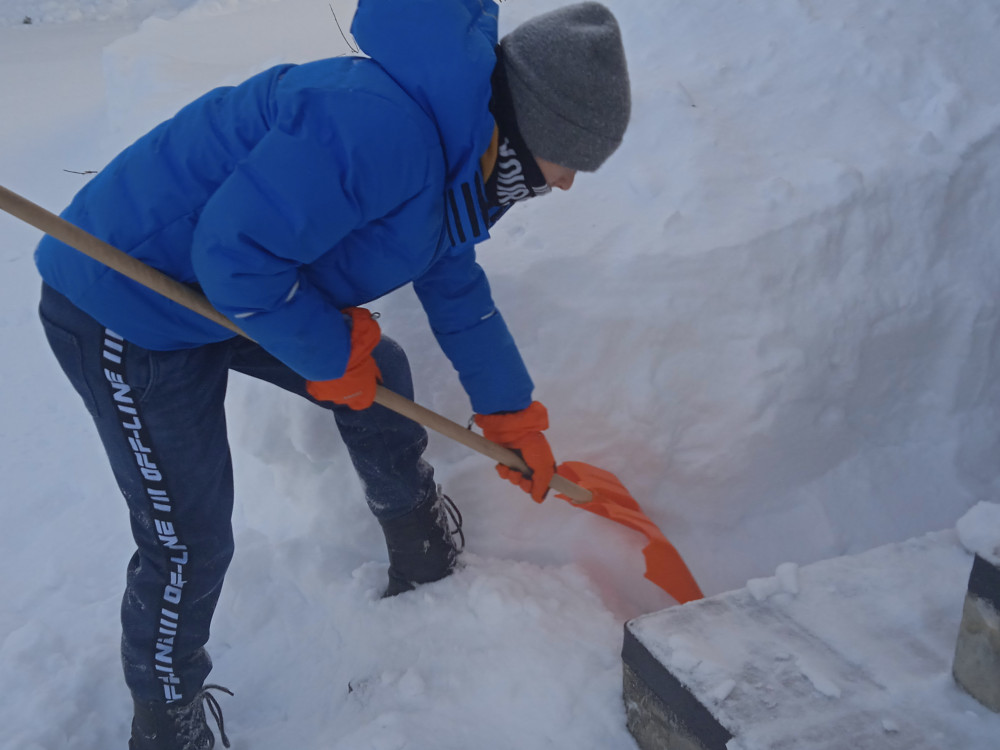 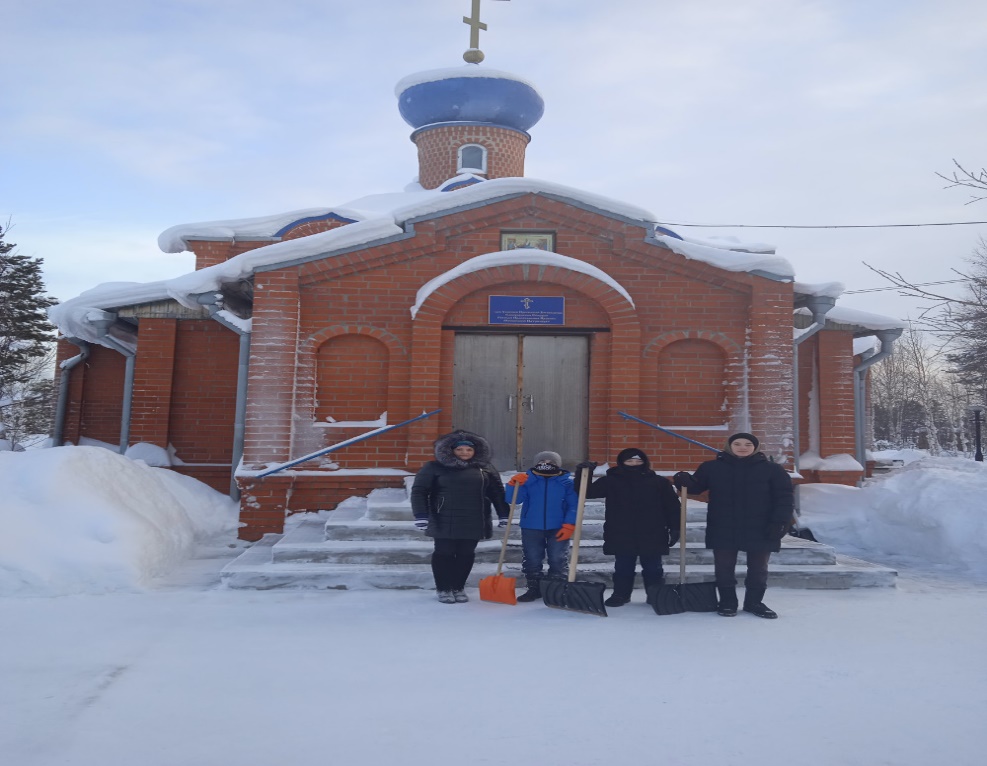 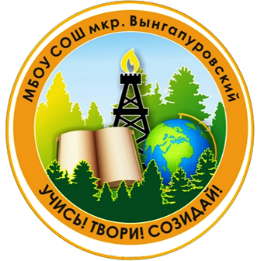 Акция «Знай основной закон Государства»
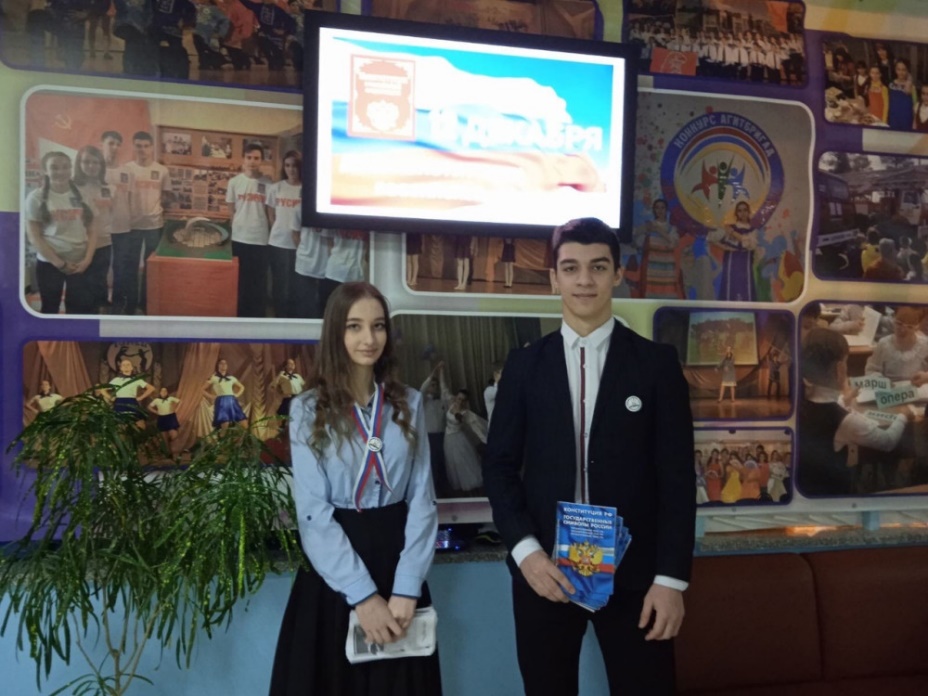 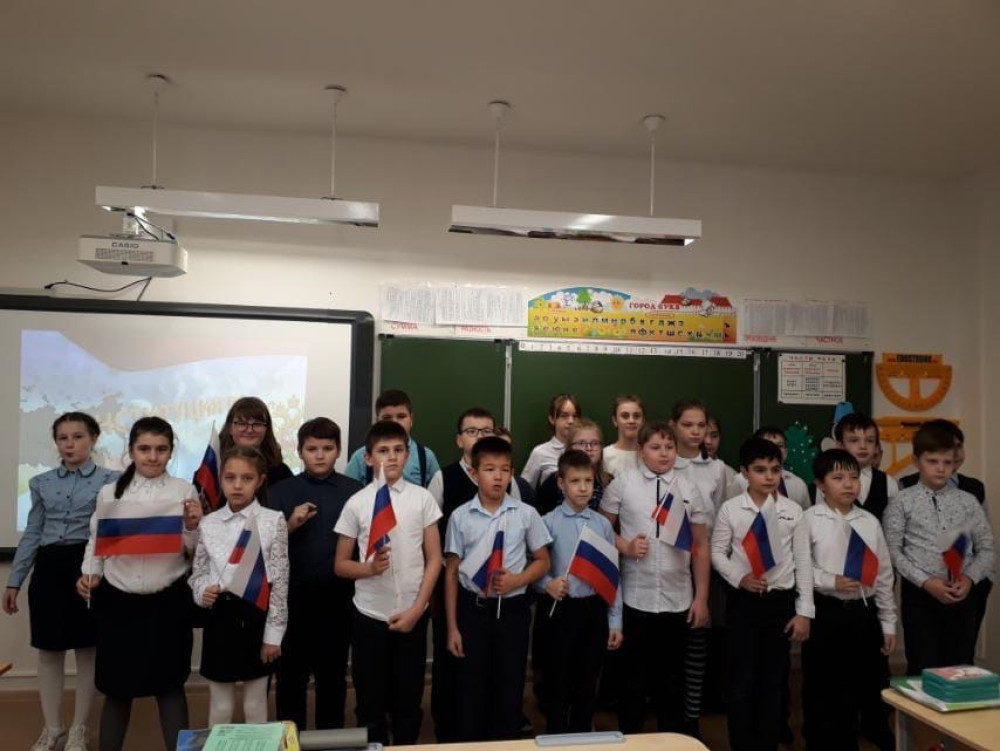 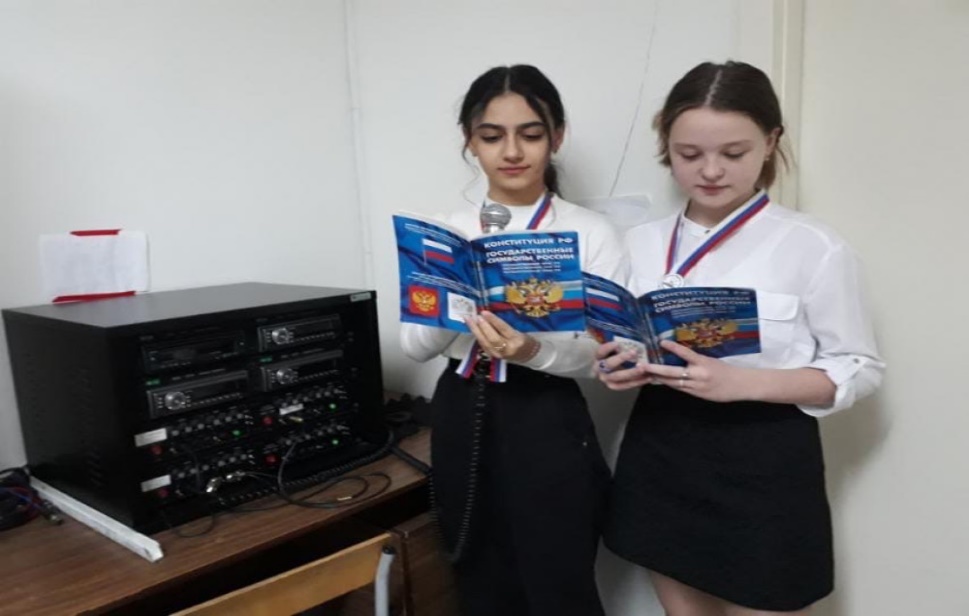 Акция «Блокадный хлеб»
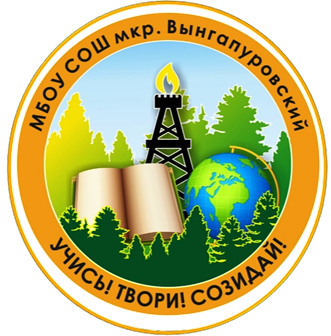 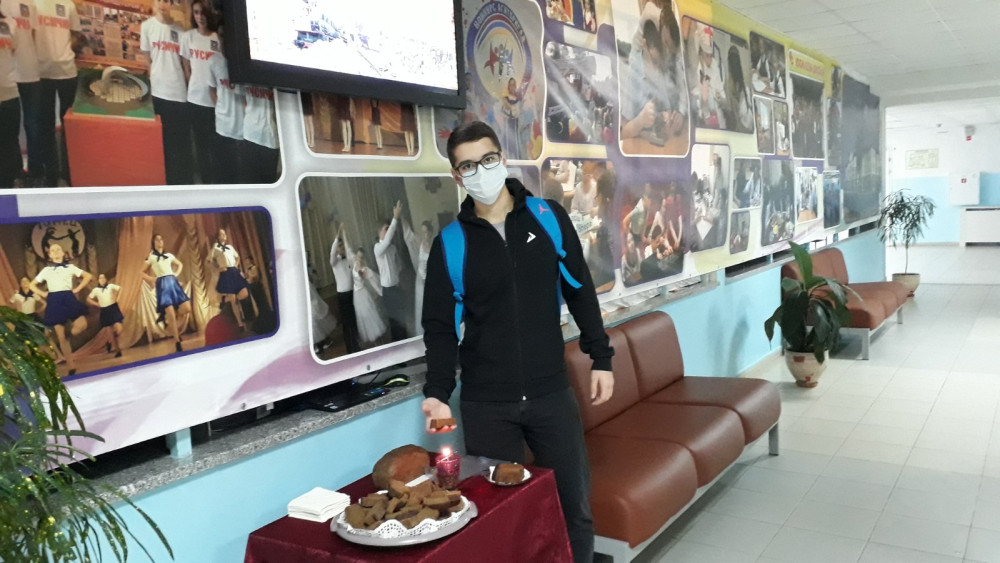 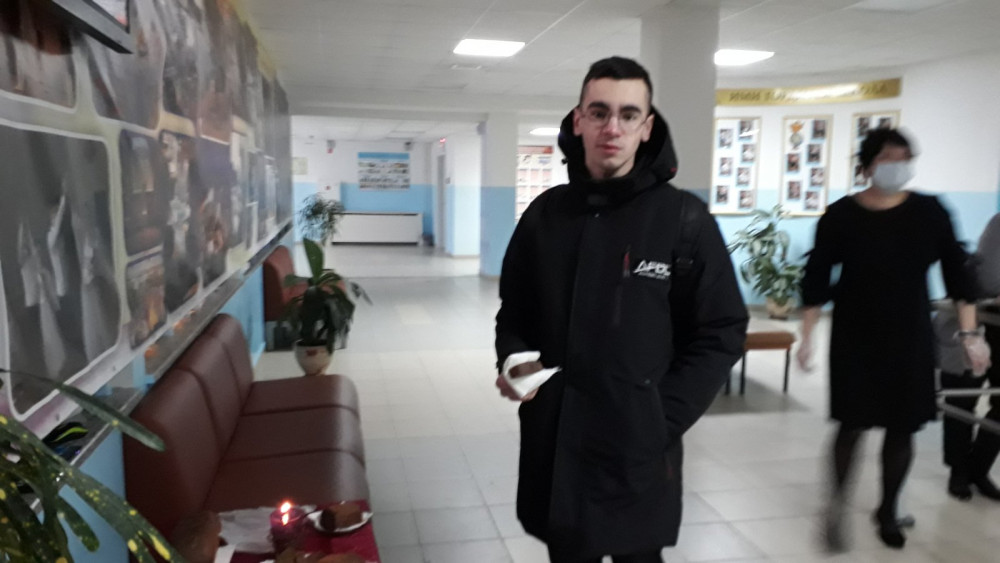 Акция «Сдай батарейку ! Спаси ёжика!
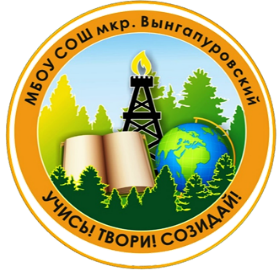 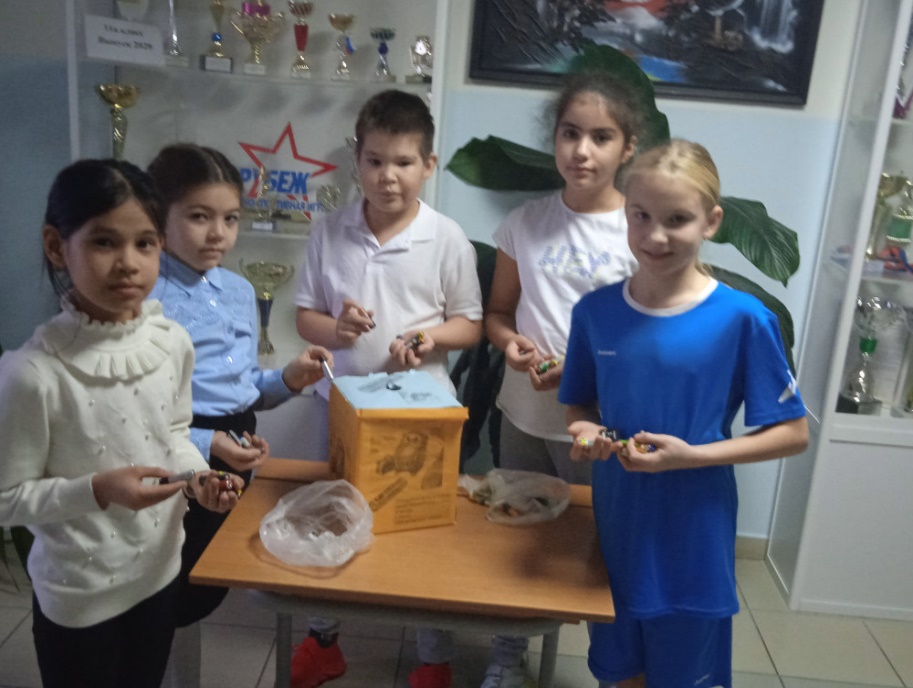 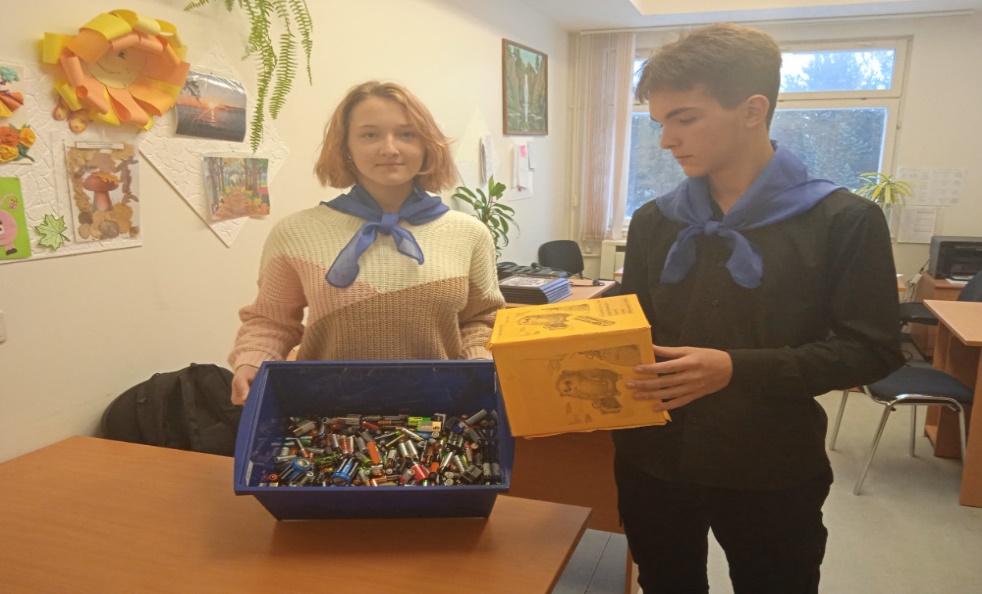 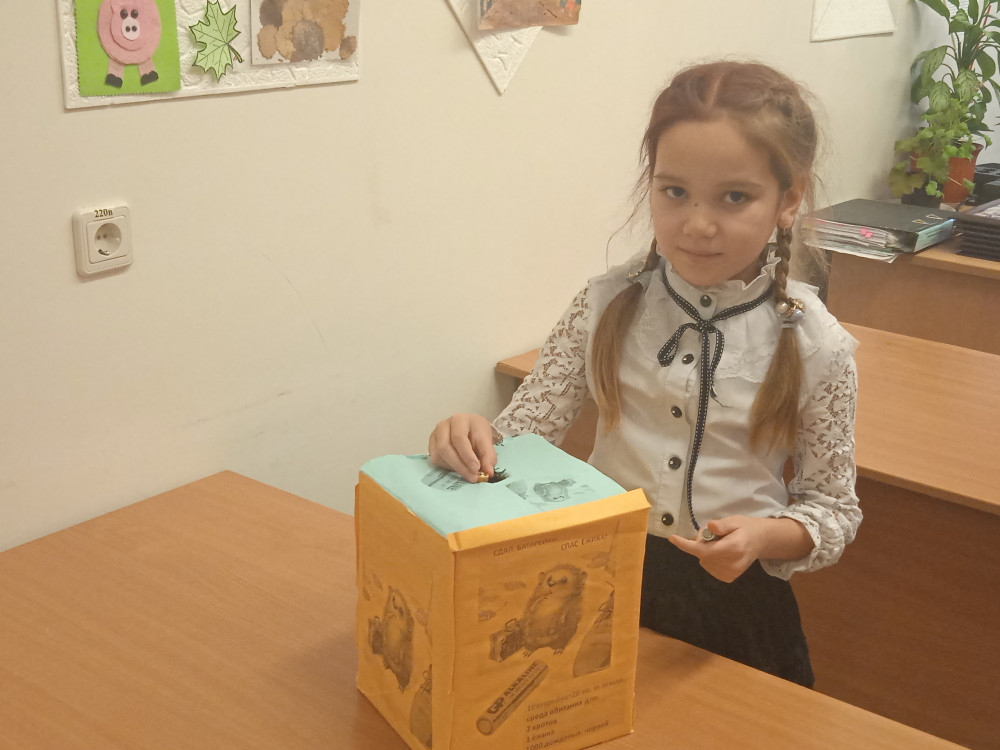 Акция « Экосумки»
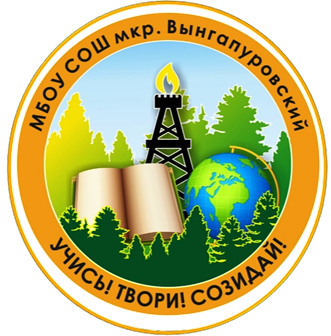 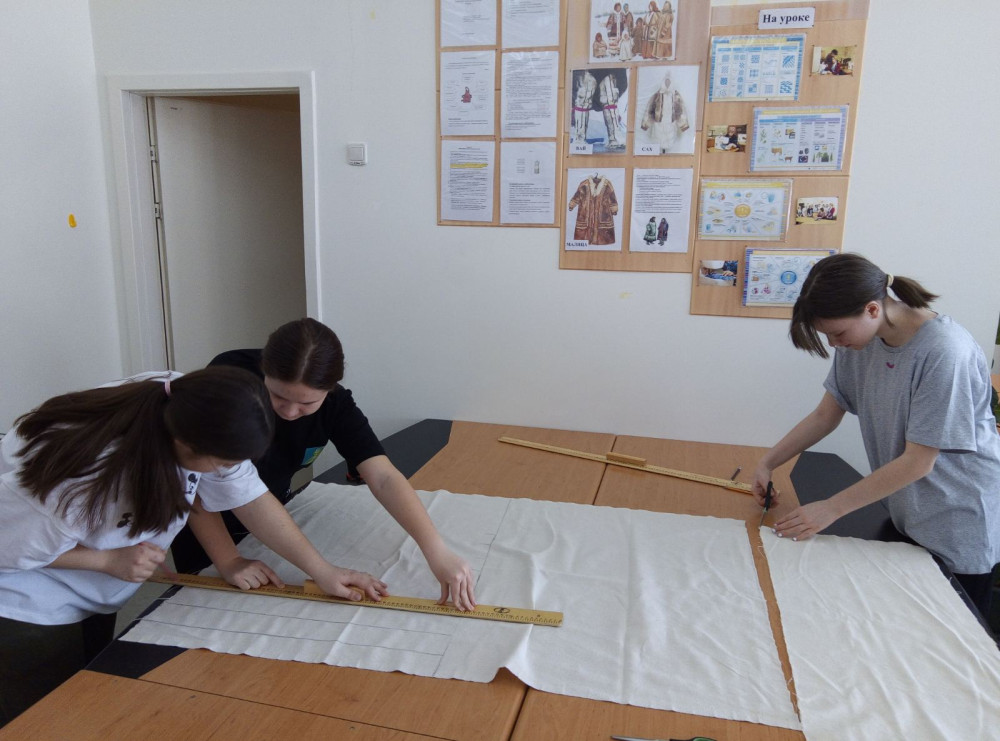 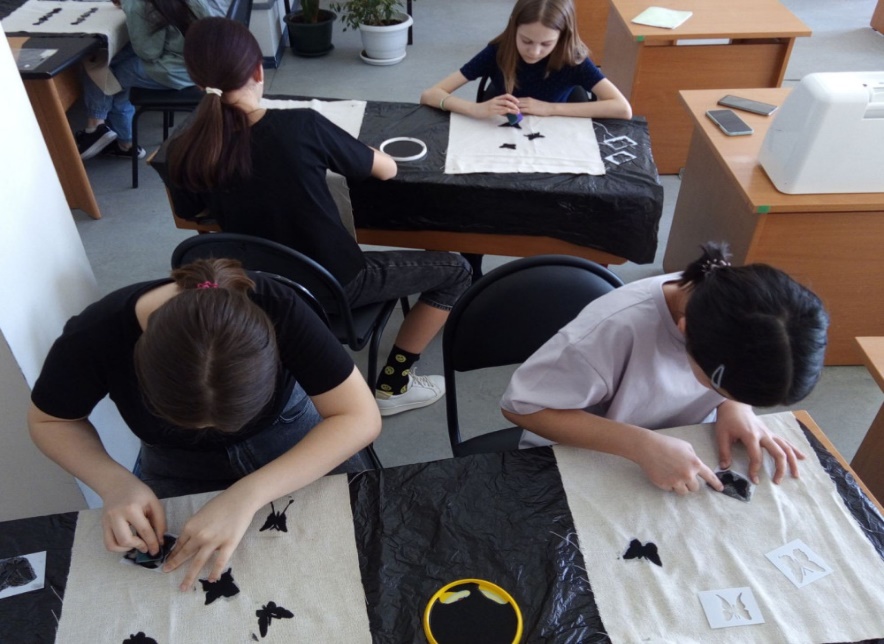 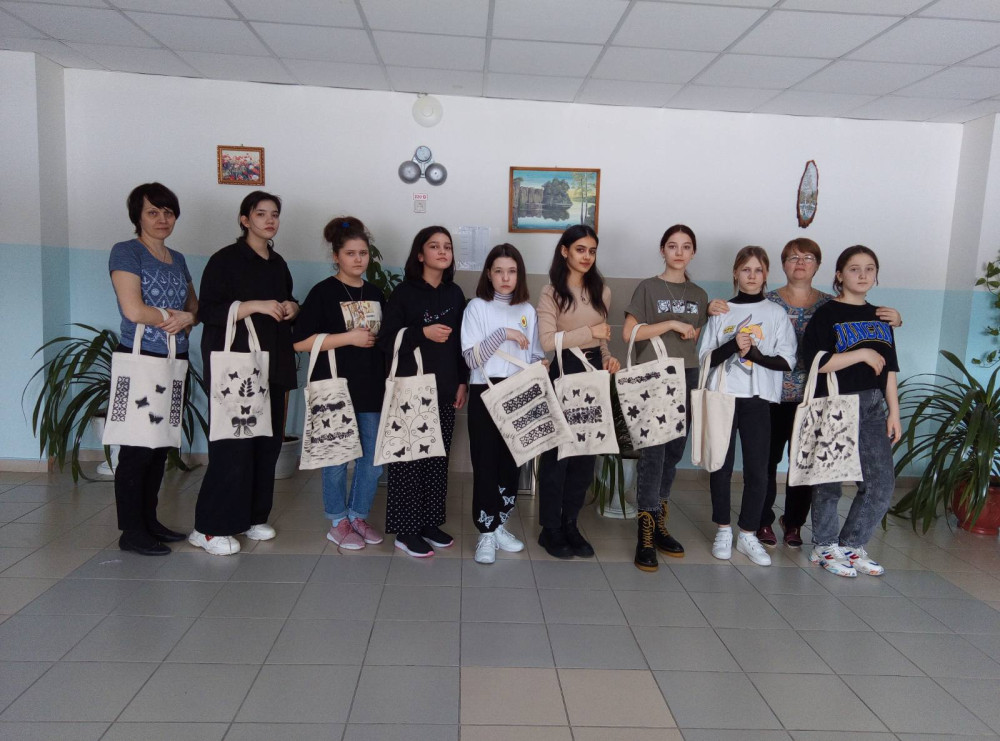 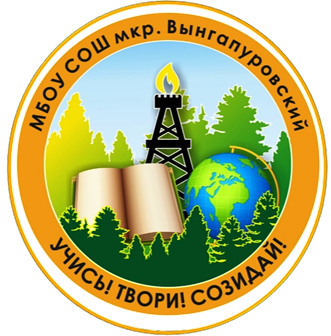 Акция « Большая помощь маленькому другу»
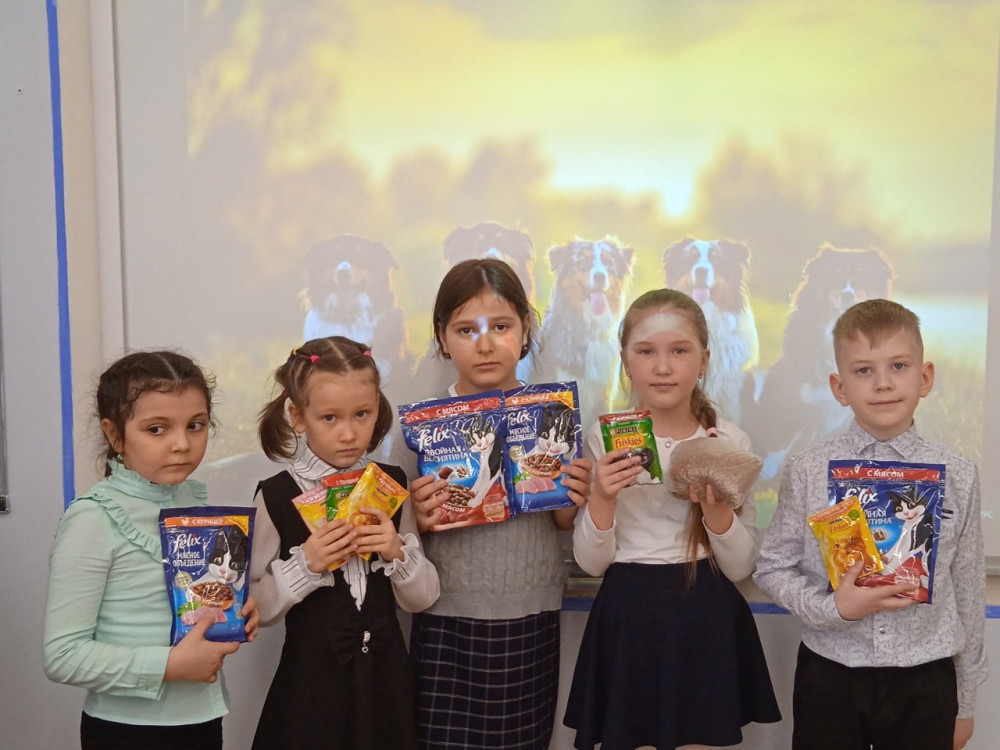 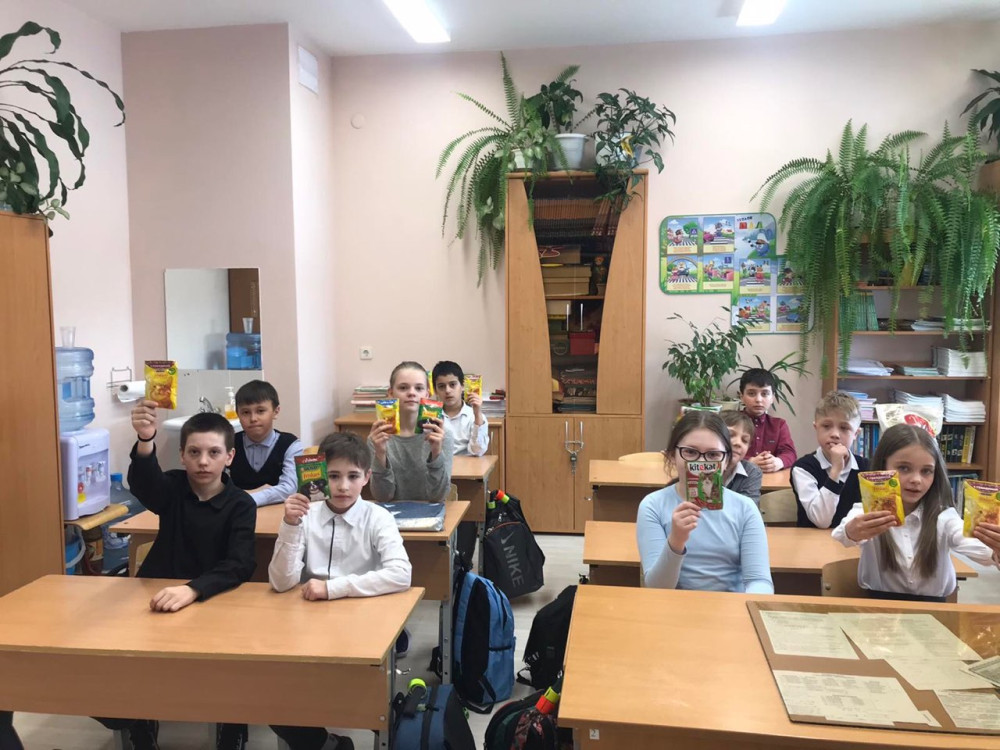 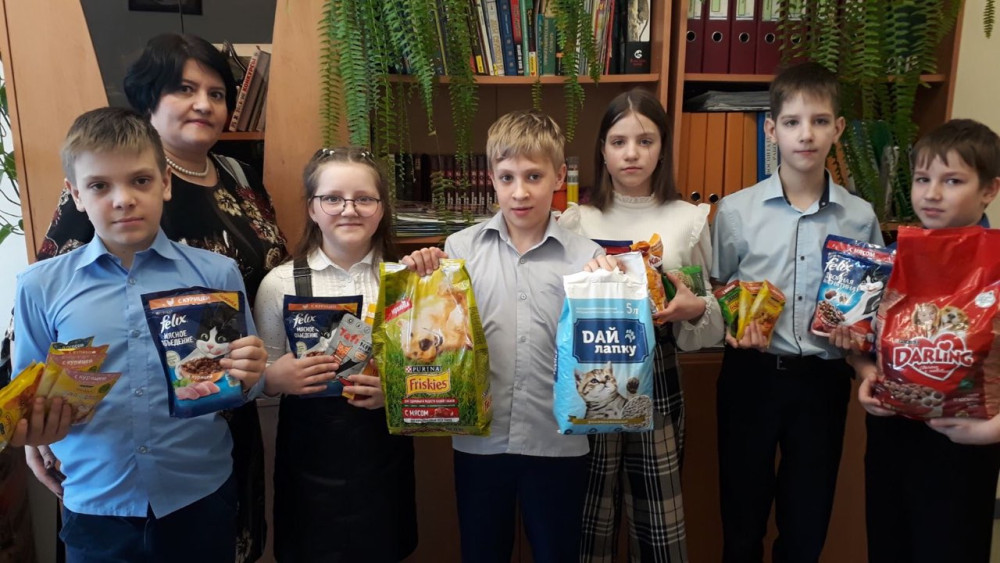 Акция «Кормушка»
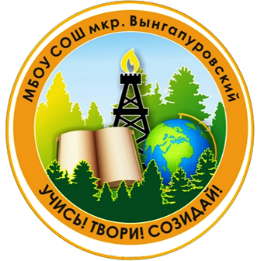 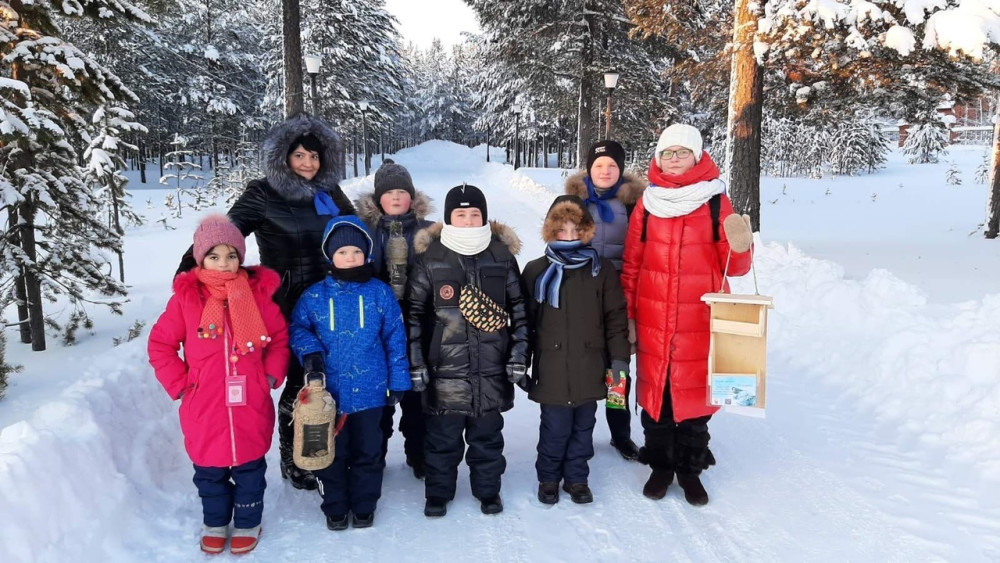 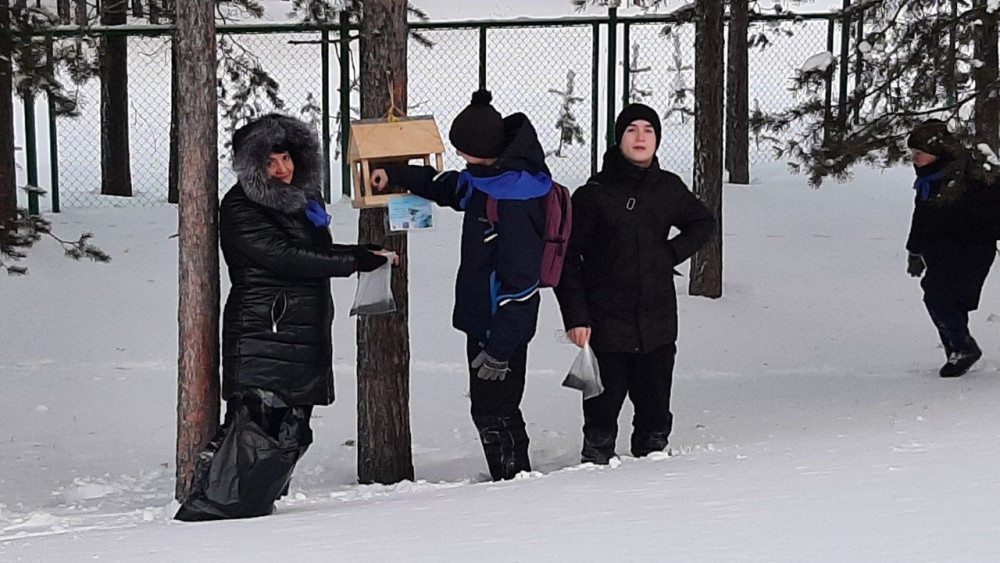 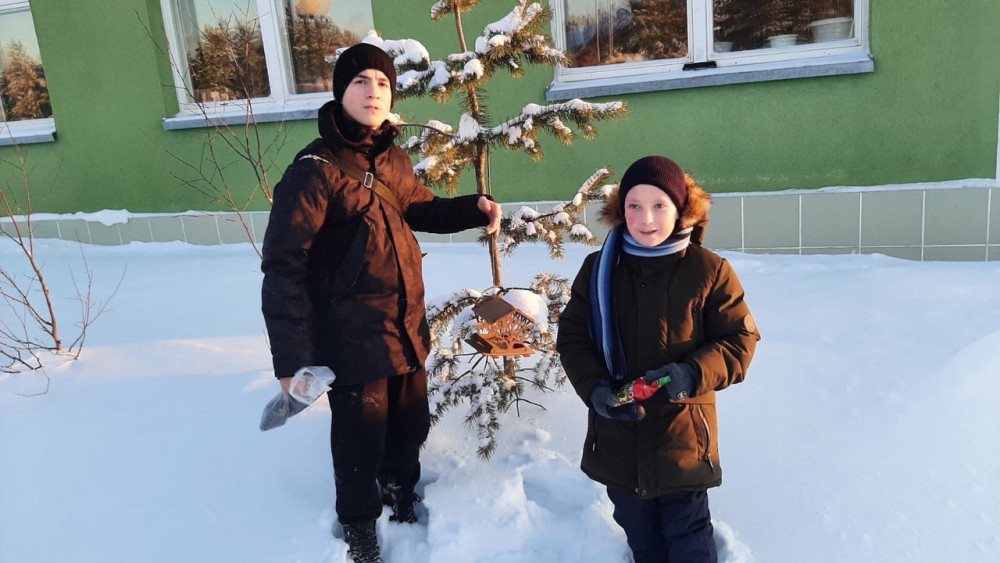 Экокормушки
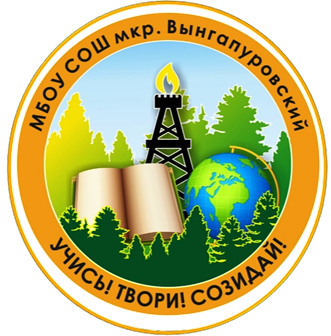 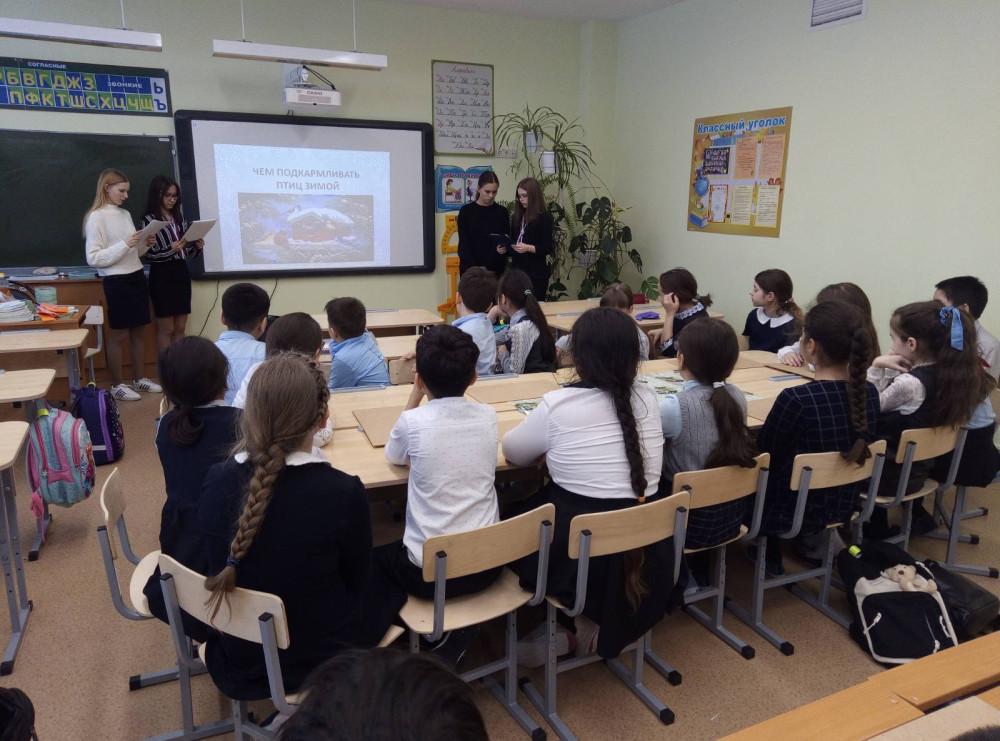 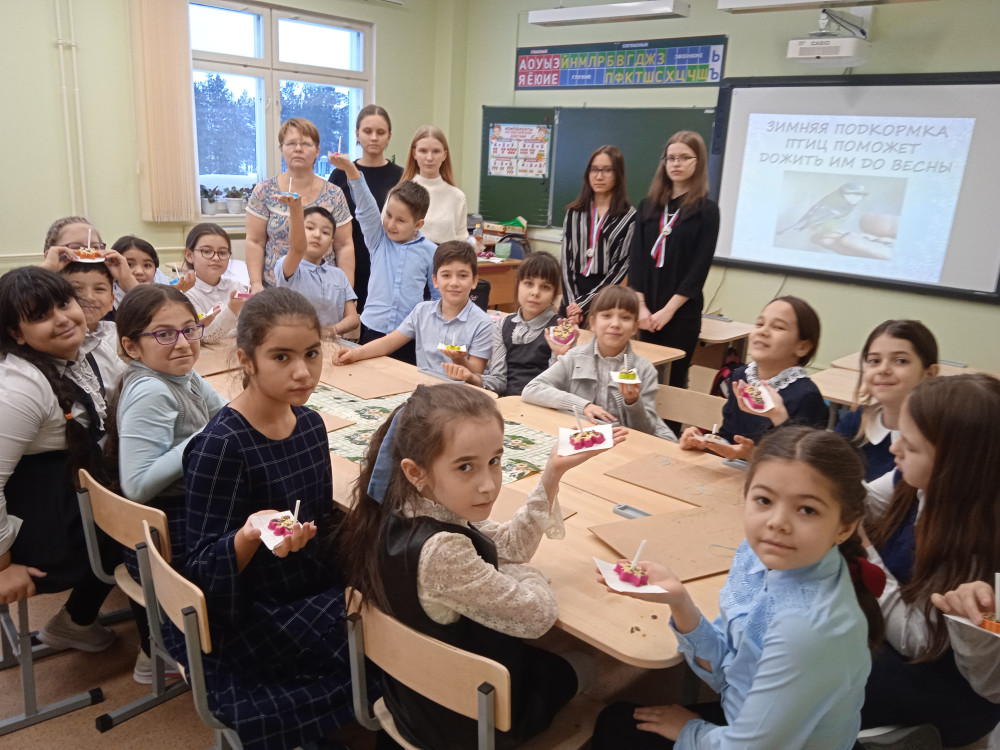 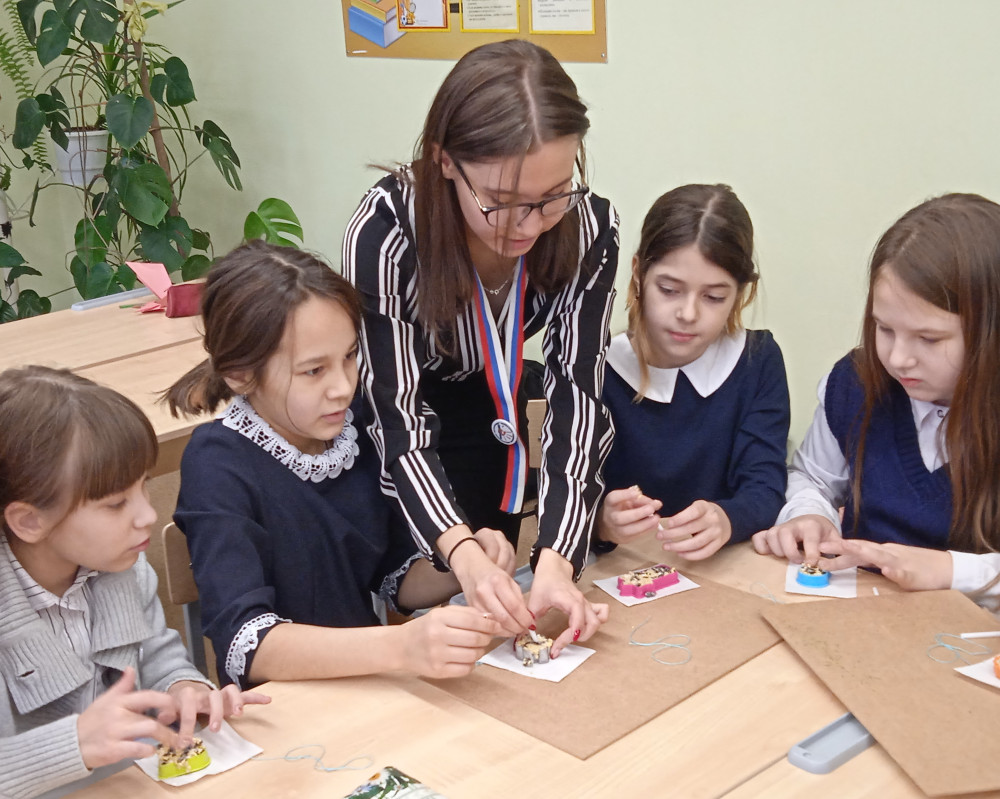 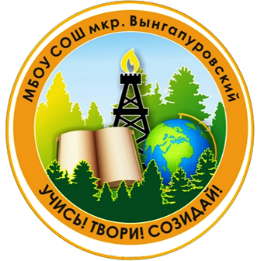 Акция «Красная ленточка»
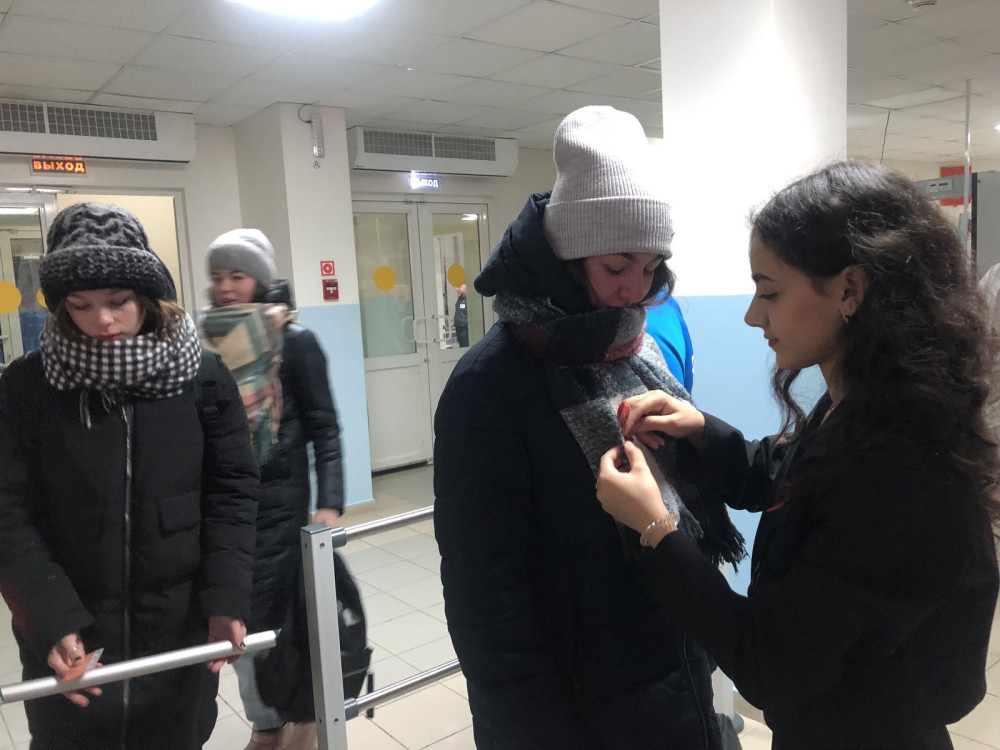 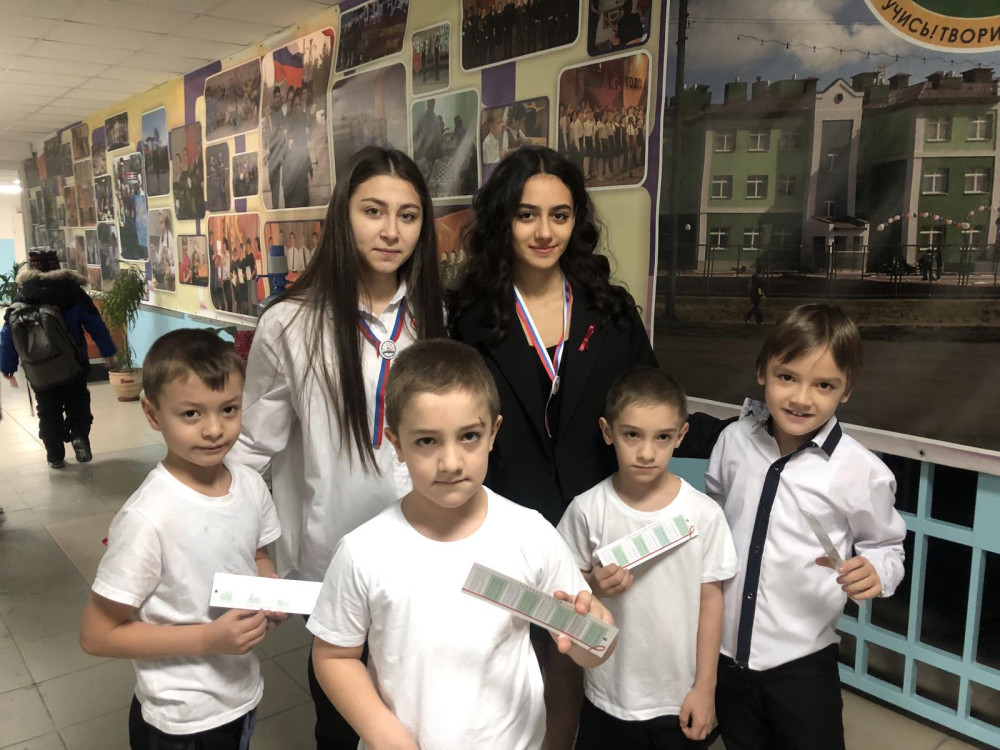 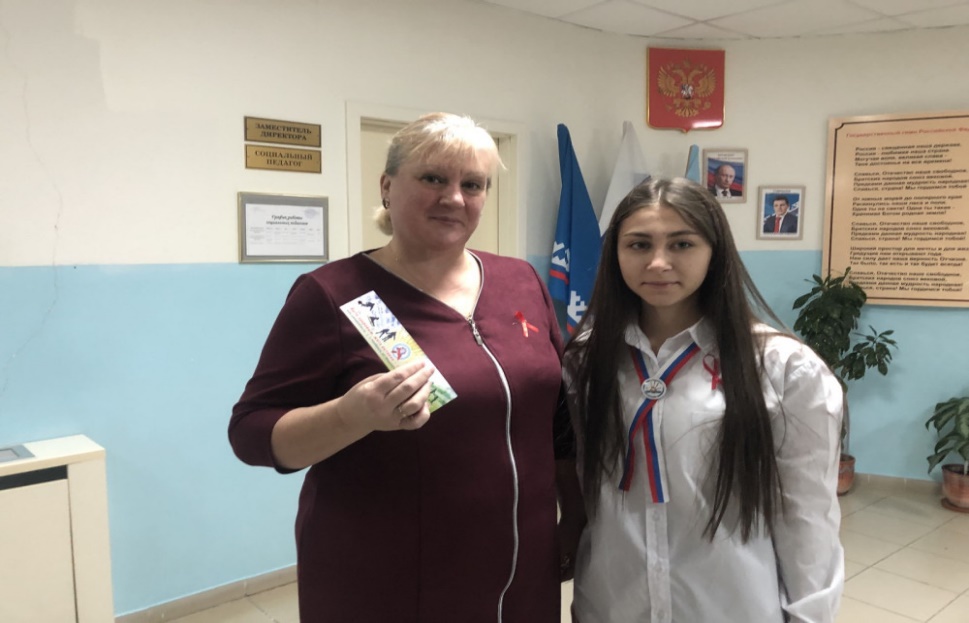 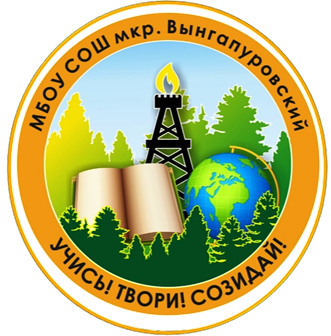 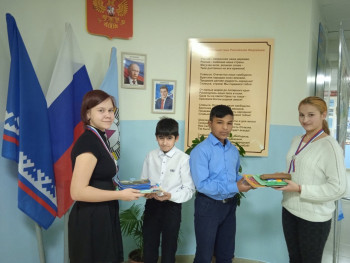 Уроки доброты
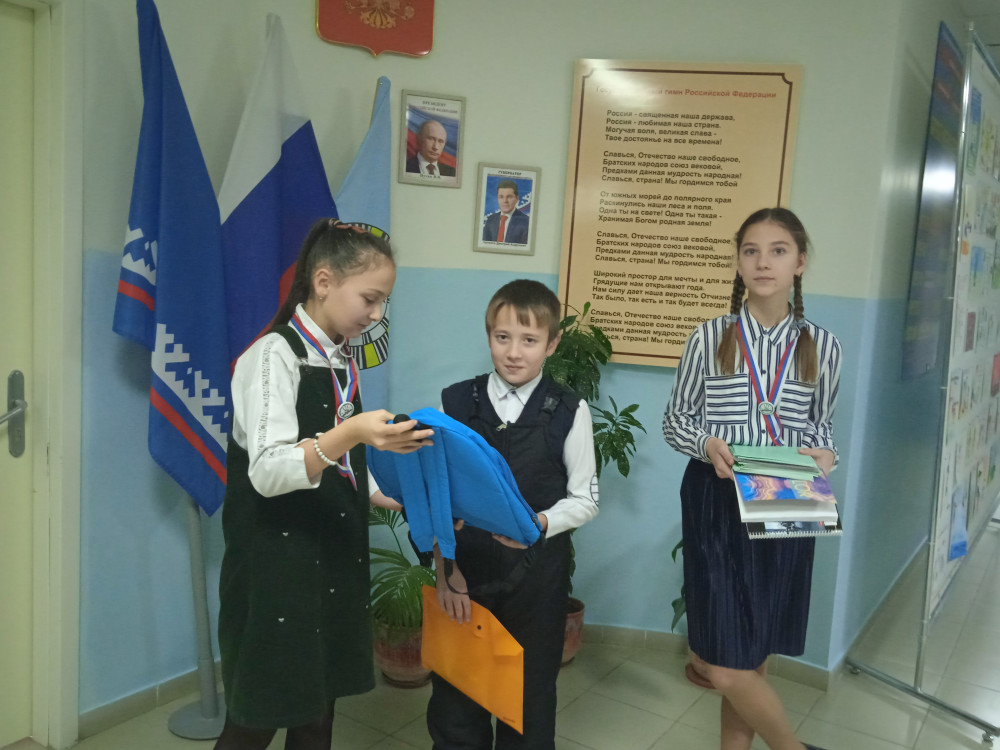 акция
« Собери портфель»
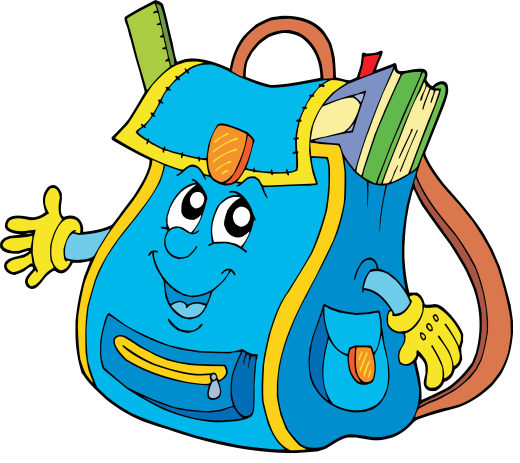 День с Гайдаром
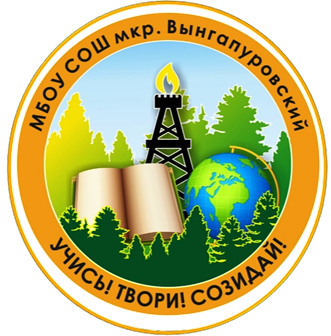 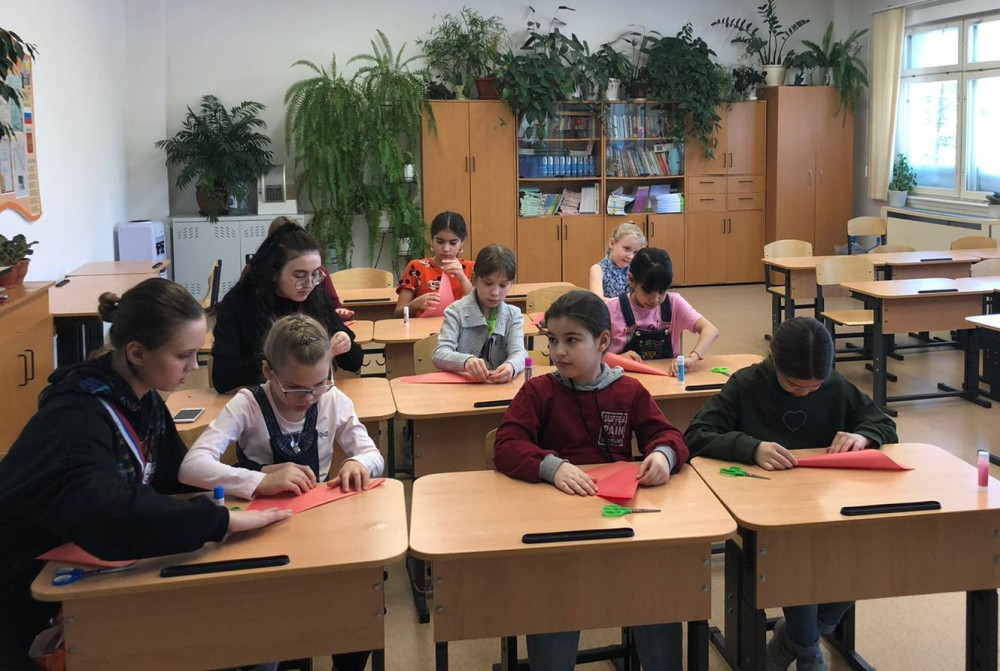 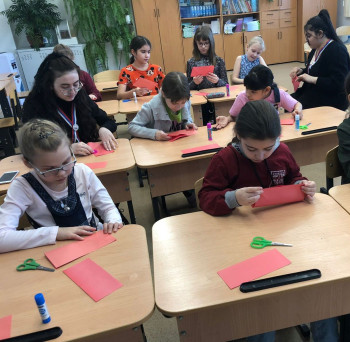 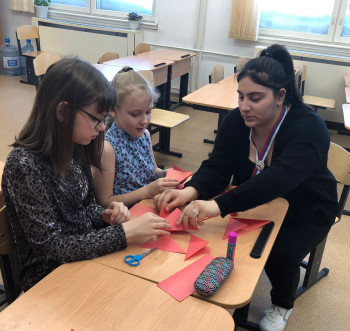 Акция «Окна Победы»
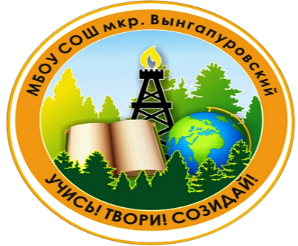 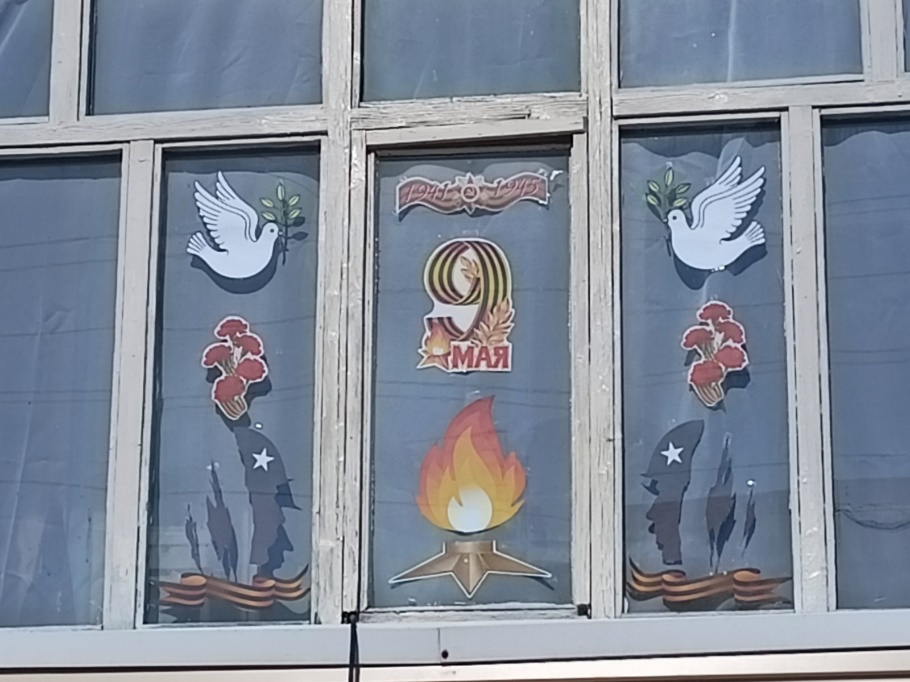 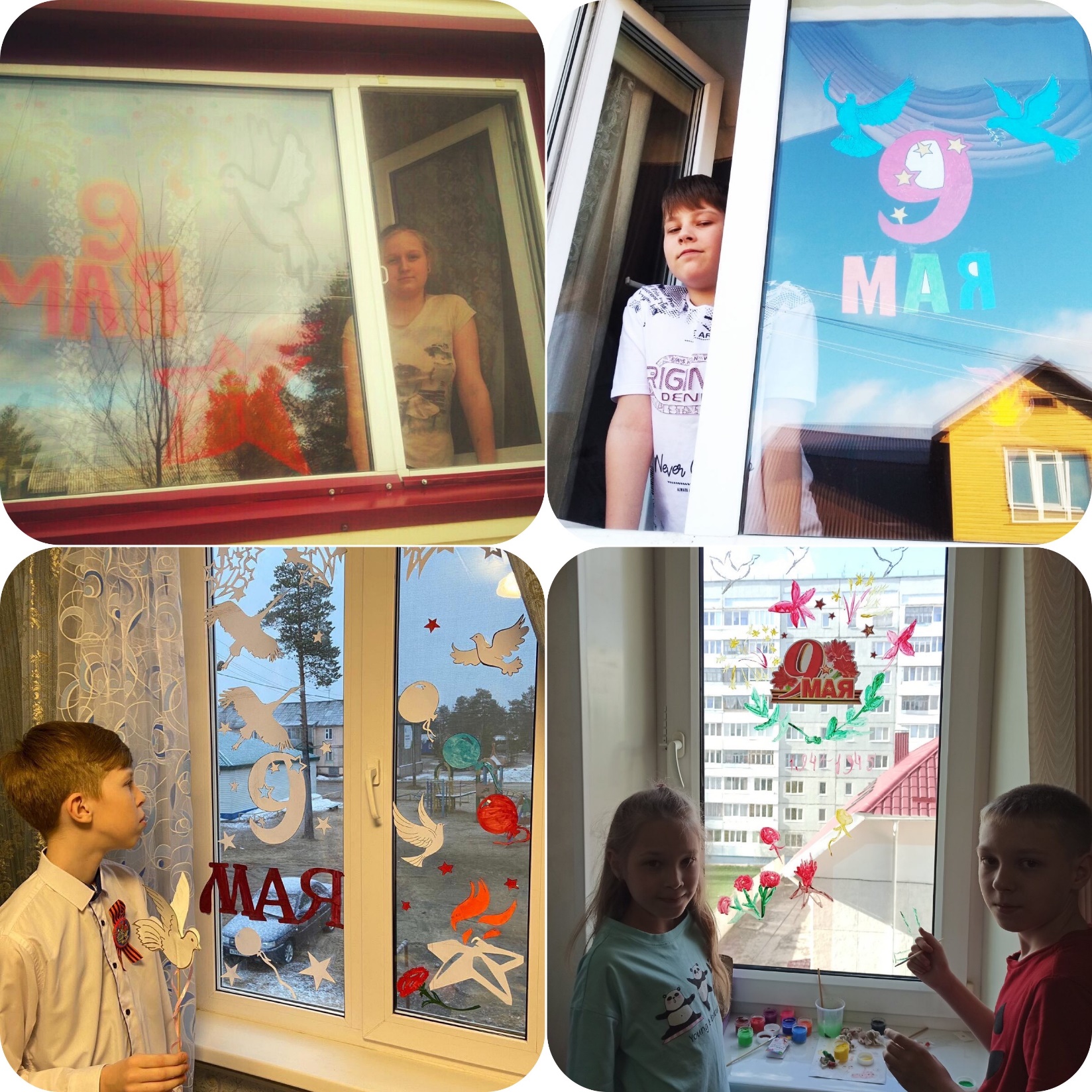 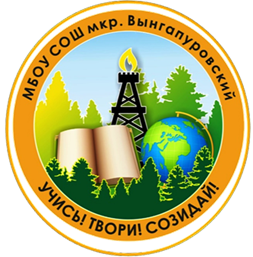 Сайт МБОУ СОШ мкр. Вынгапуровский
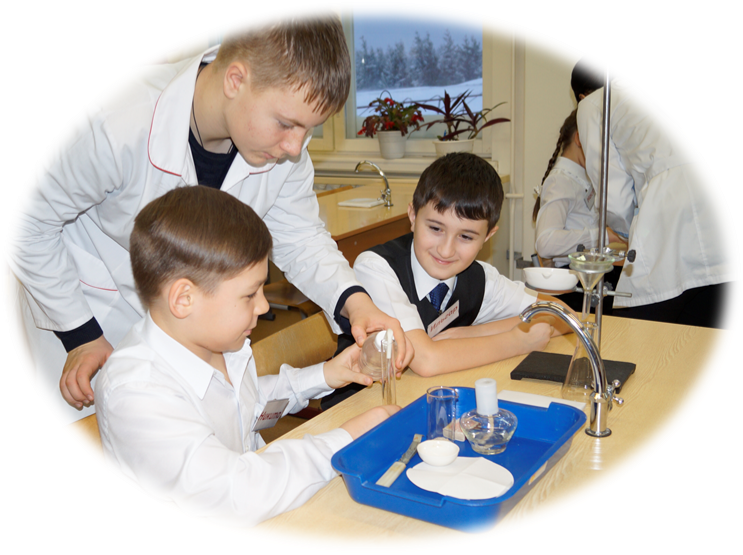 http://school-vingapur.edusite.ru/
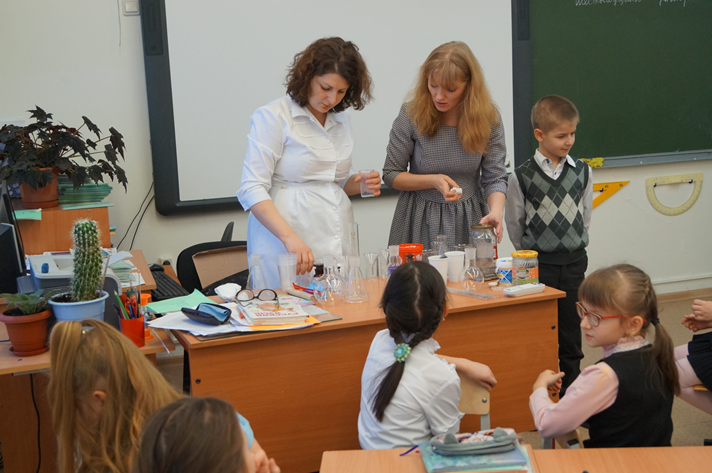 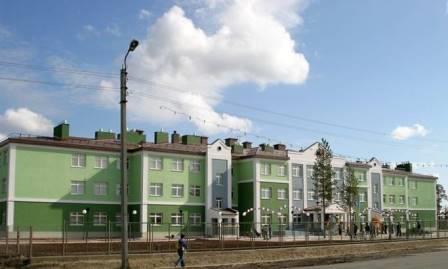 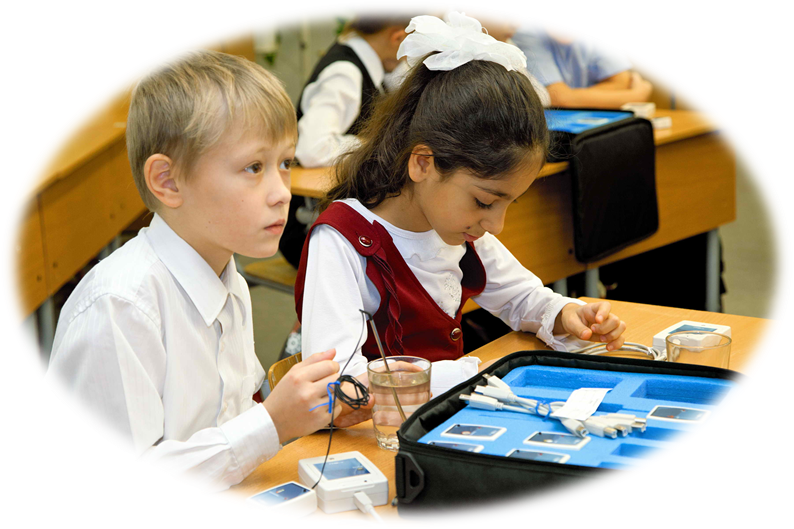 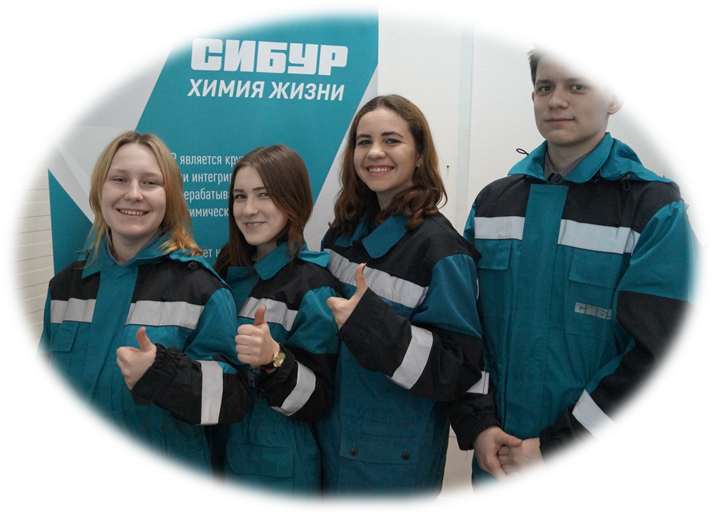 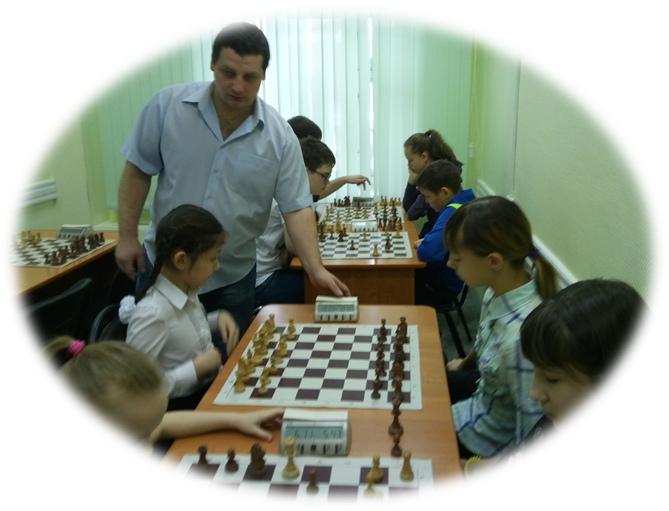 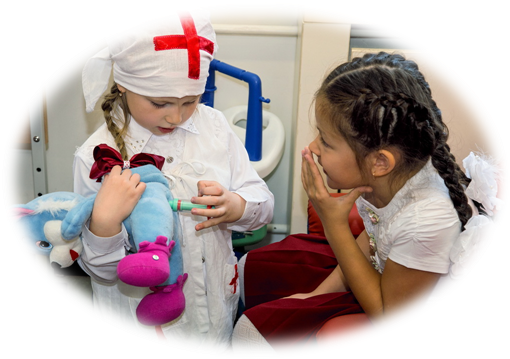